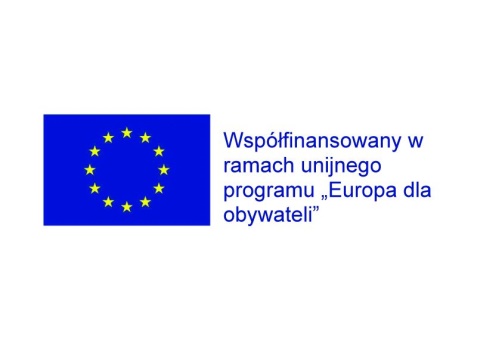 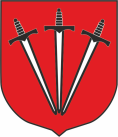 Wieloletnia wymiana partnerska
Projekt „For the Future” współfinansowany w ramach unijnego programu „Europa dla Obywateli”
 – Komponent 2. Demokratyczne zaangażowanie i uczestnictwo obywatelskie 
DZIAŁANIE 2.1 Partnerstwo miast
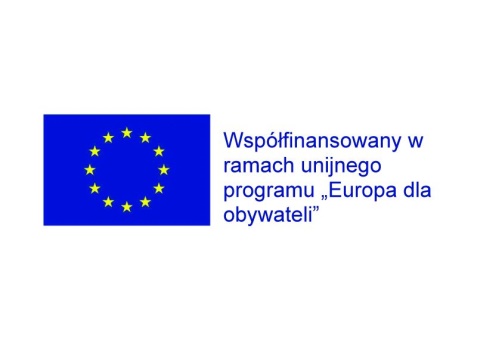 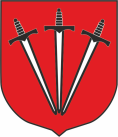 Berekfürdő
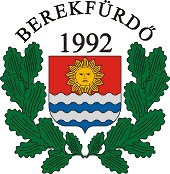 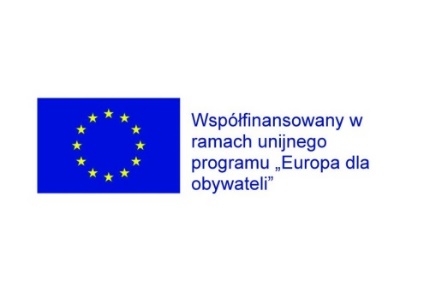 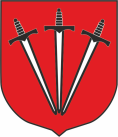 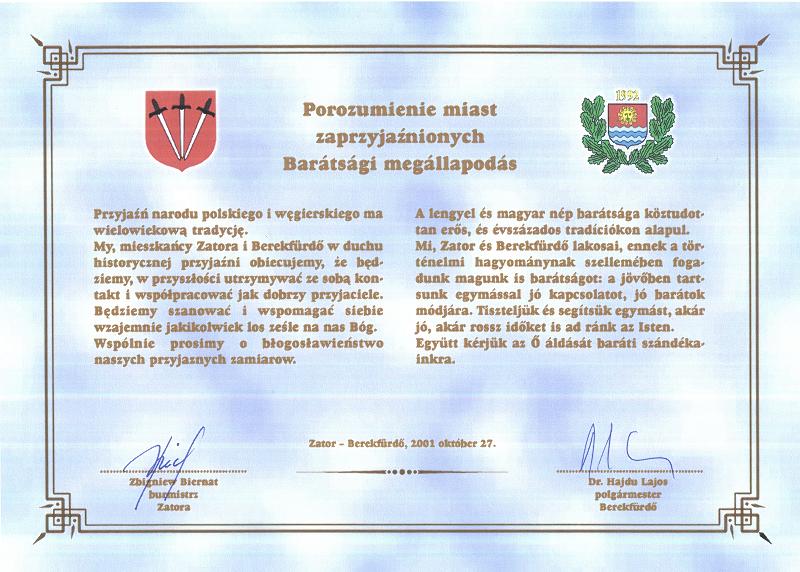 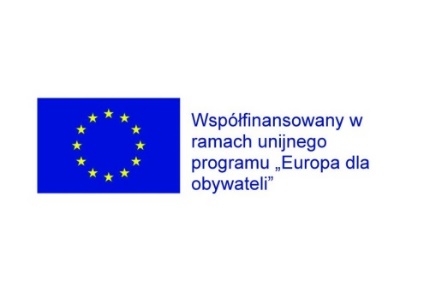 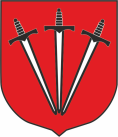 10 lat współpracy
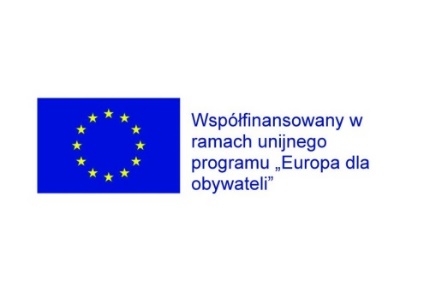 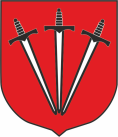 10 lat współpracy
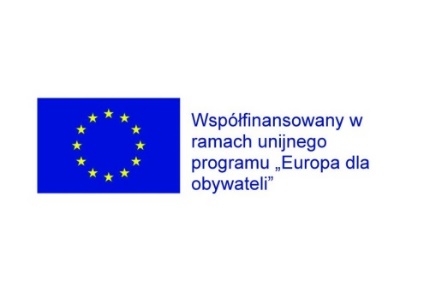 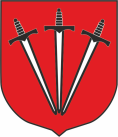 Wizyty delegacji Zatora w Berekfürdő
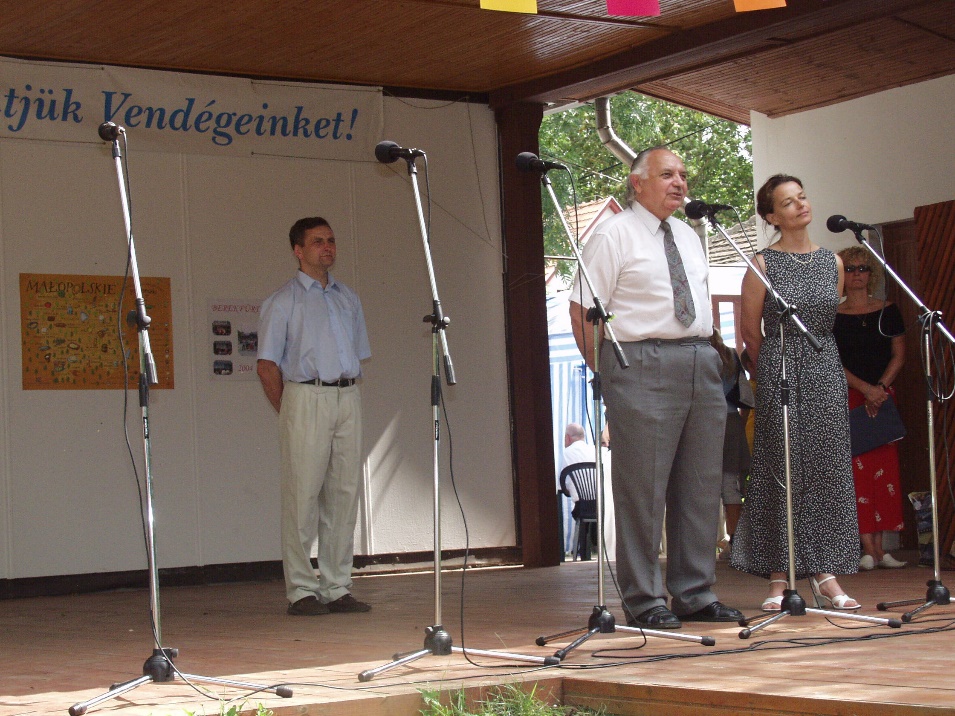 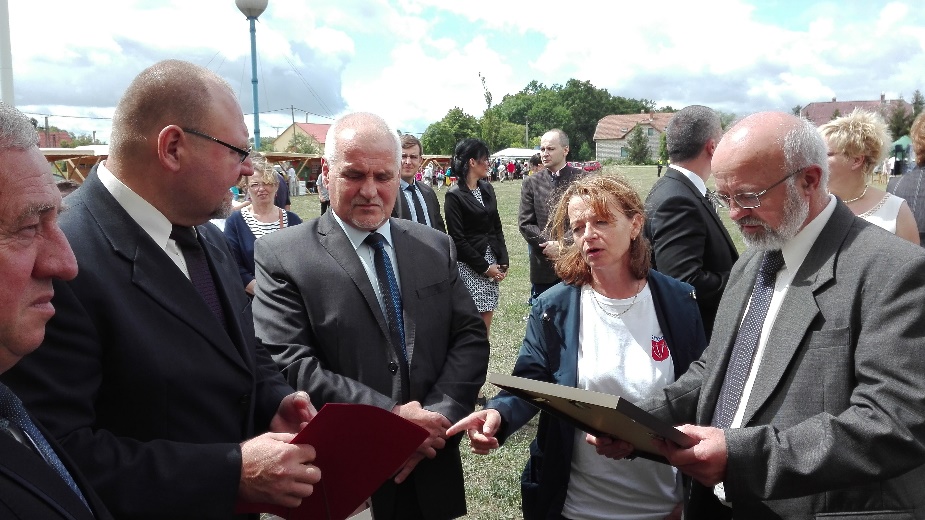 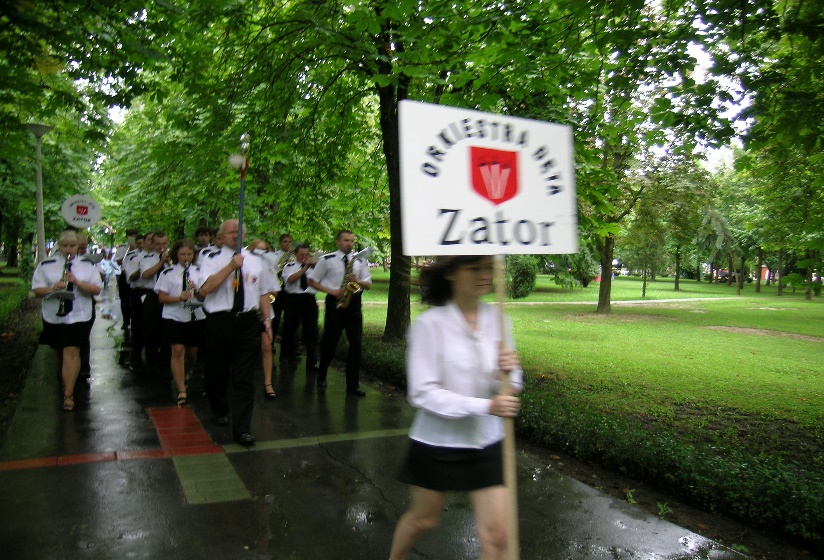 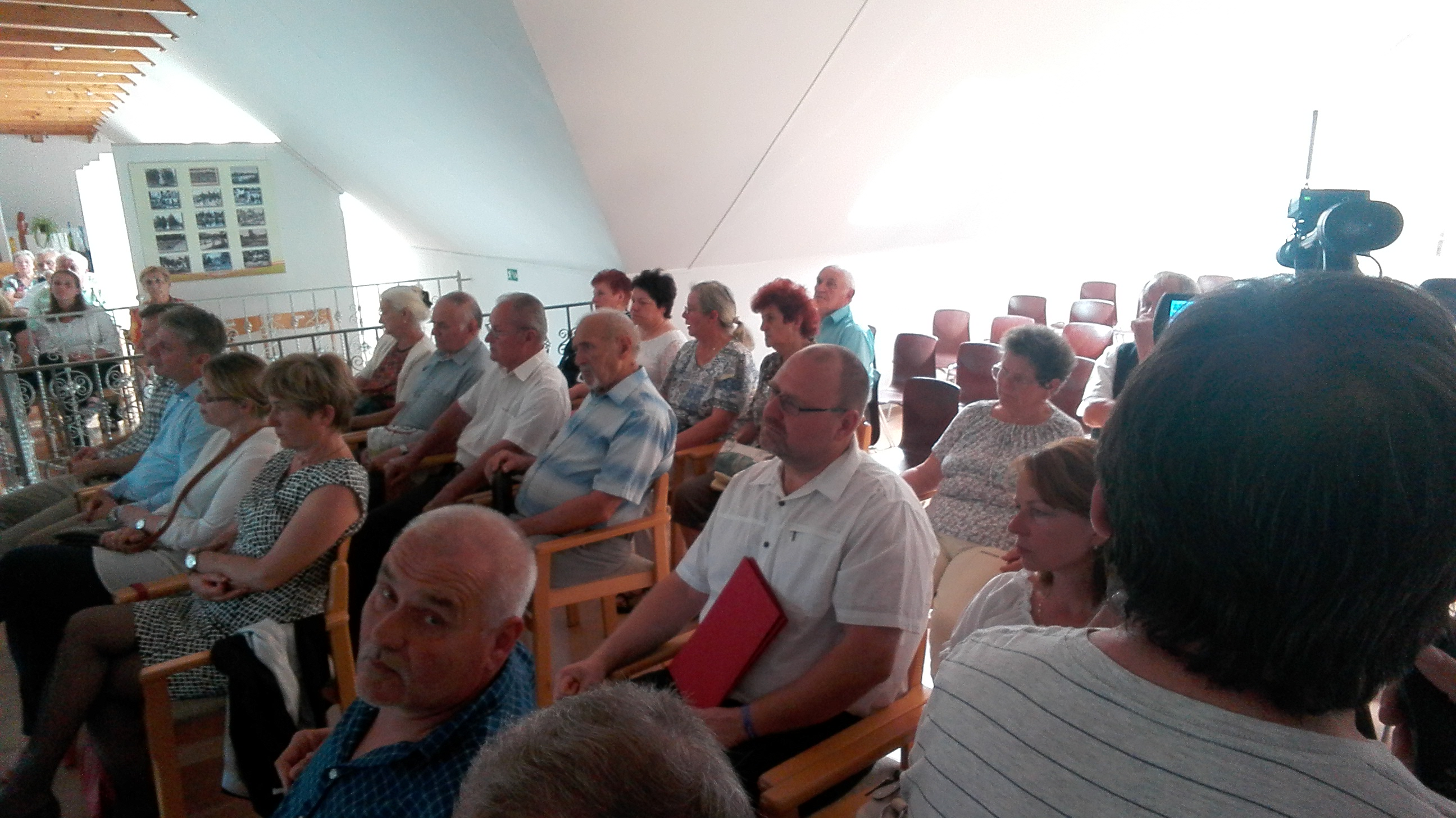 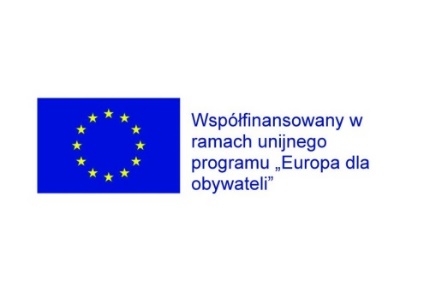 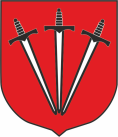 Wizyty delegacji Berekfürdő w Zatorze
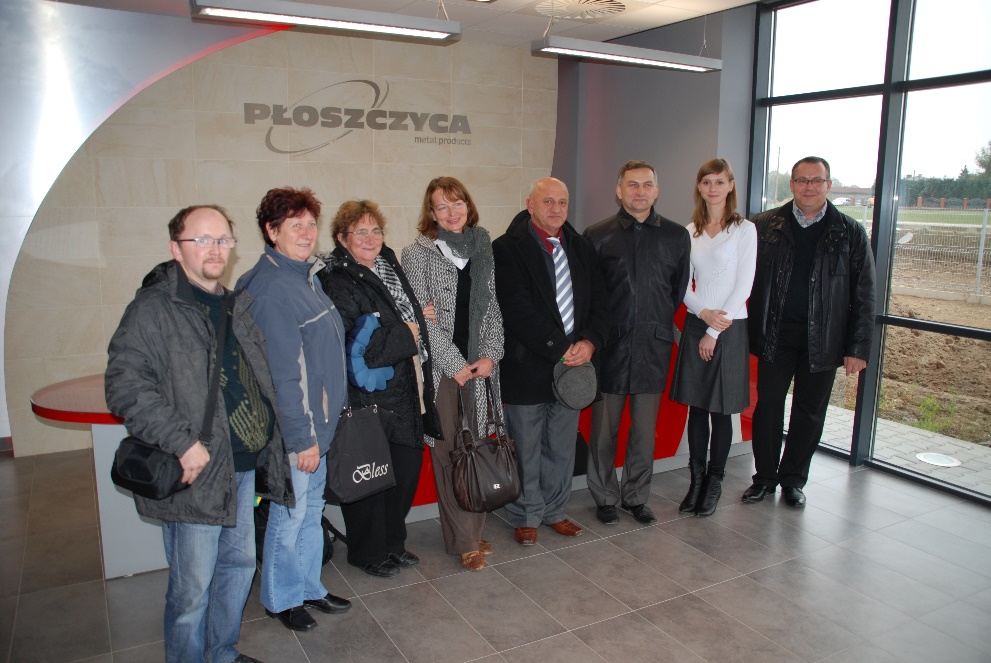 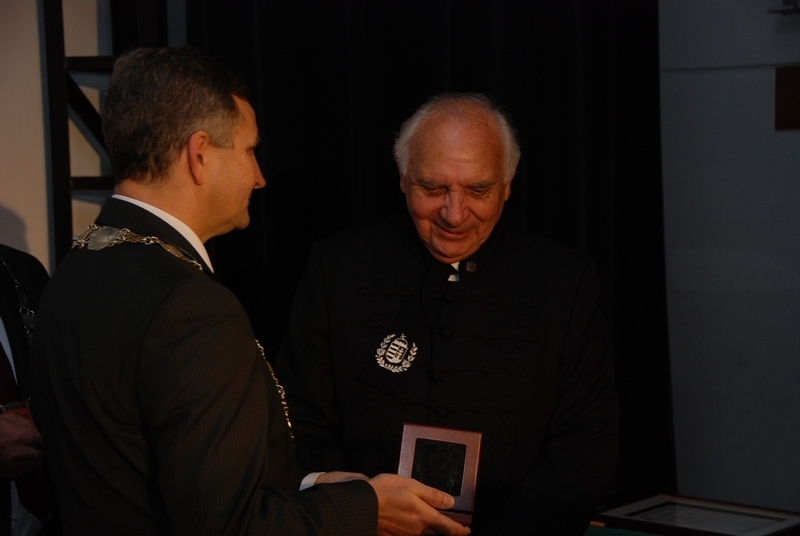 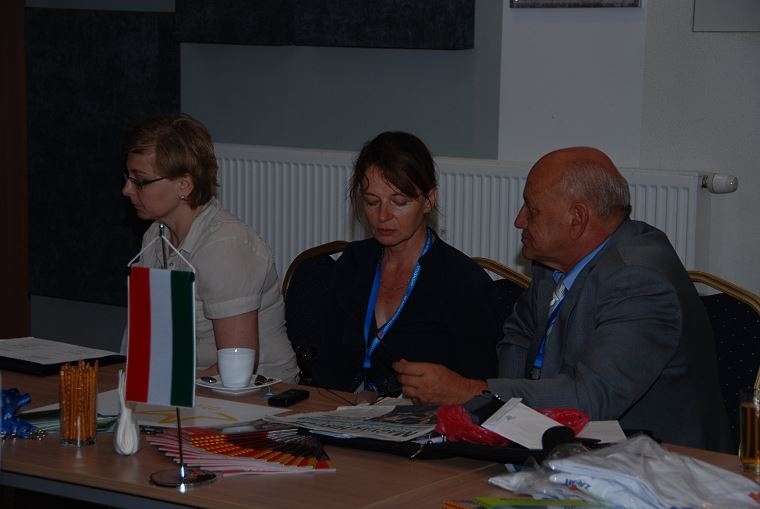 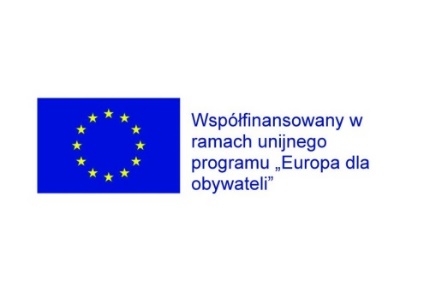 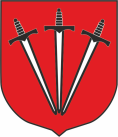 Bojnice
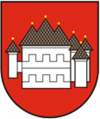 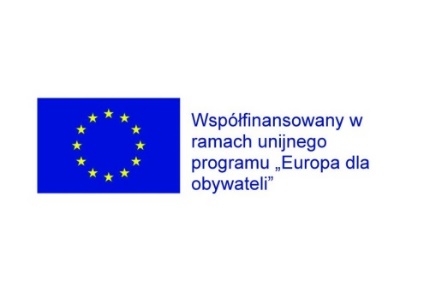 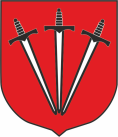 Wizyty delegacji Zatora w Bojnicach
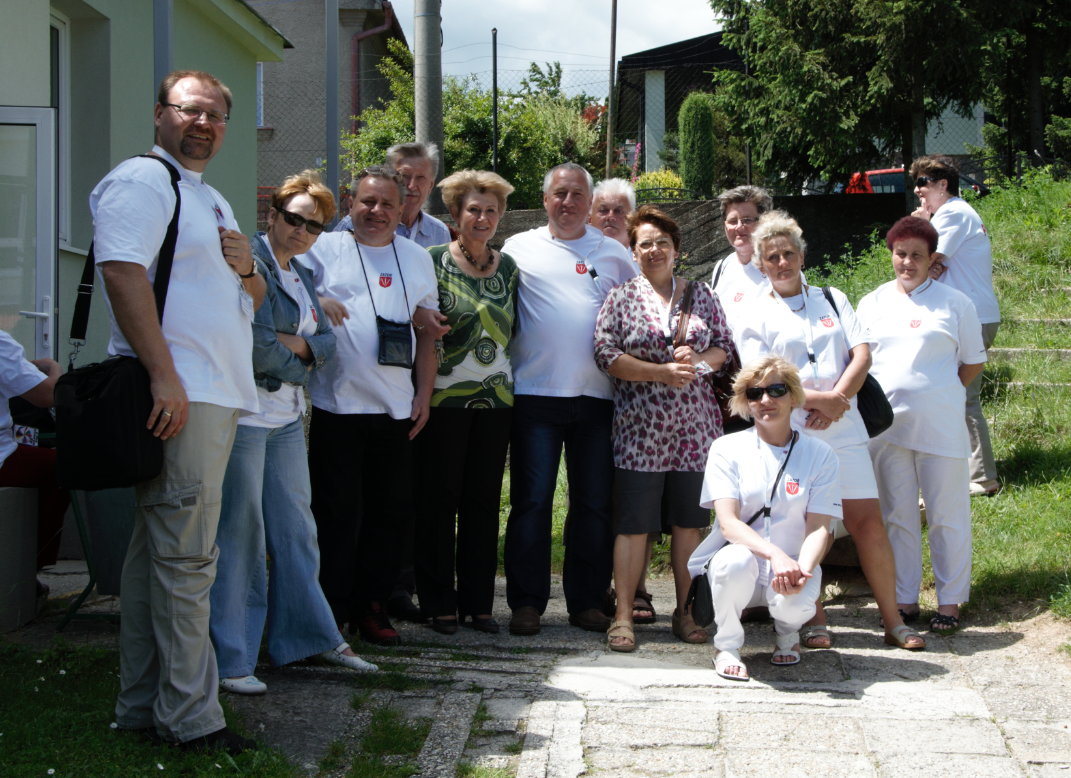 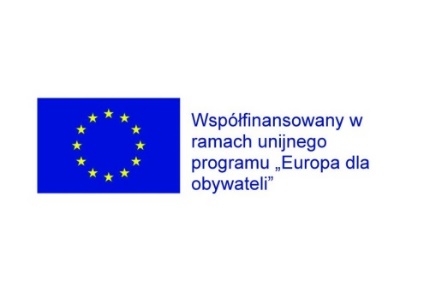 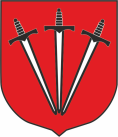 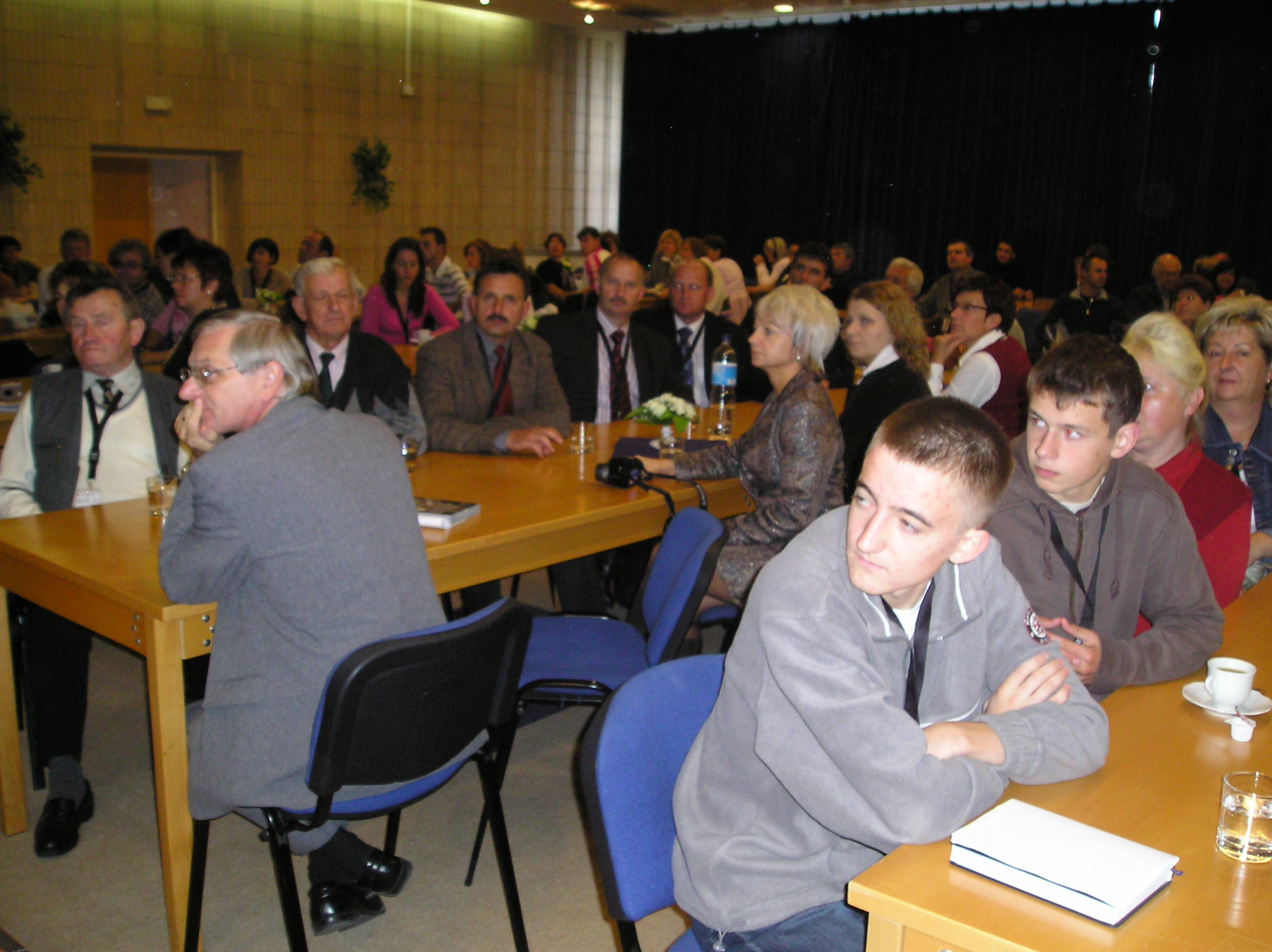 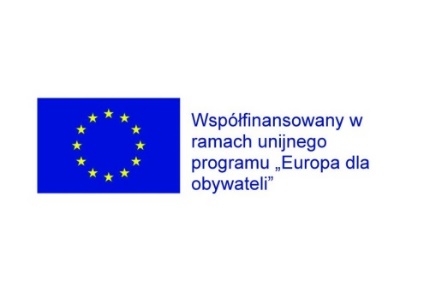 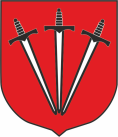 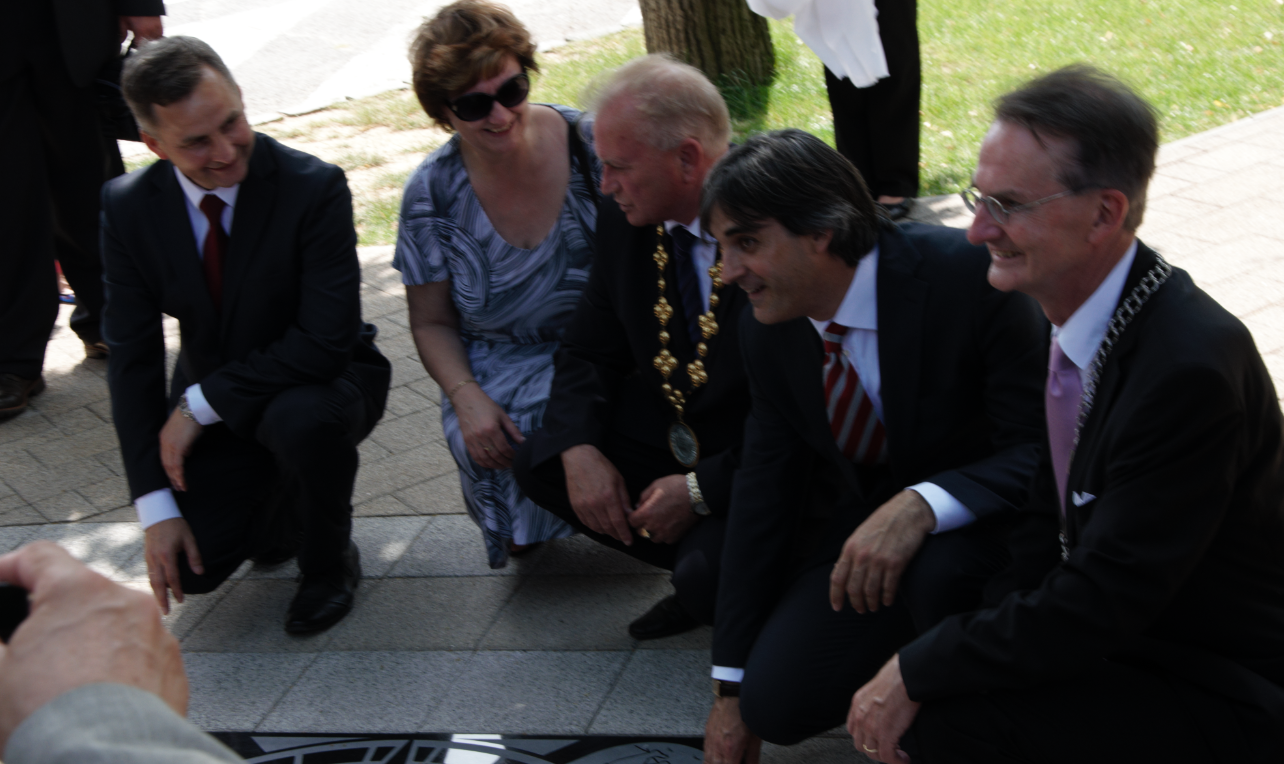 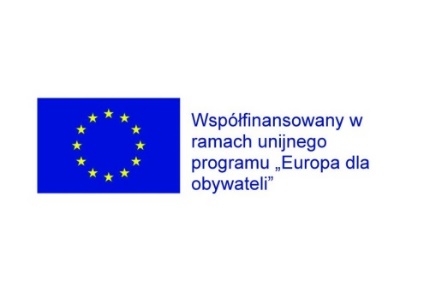 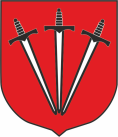 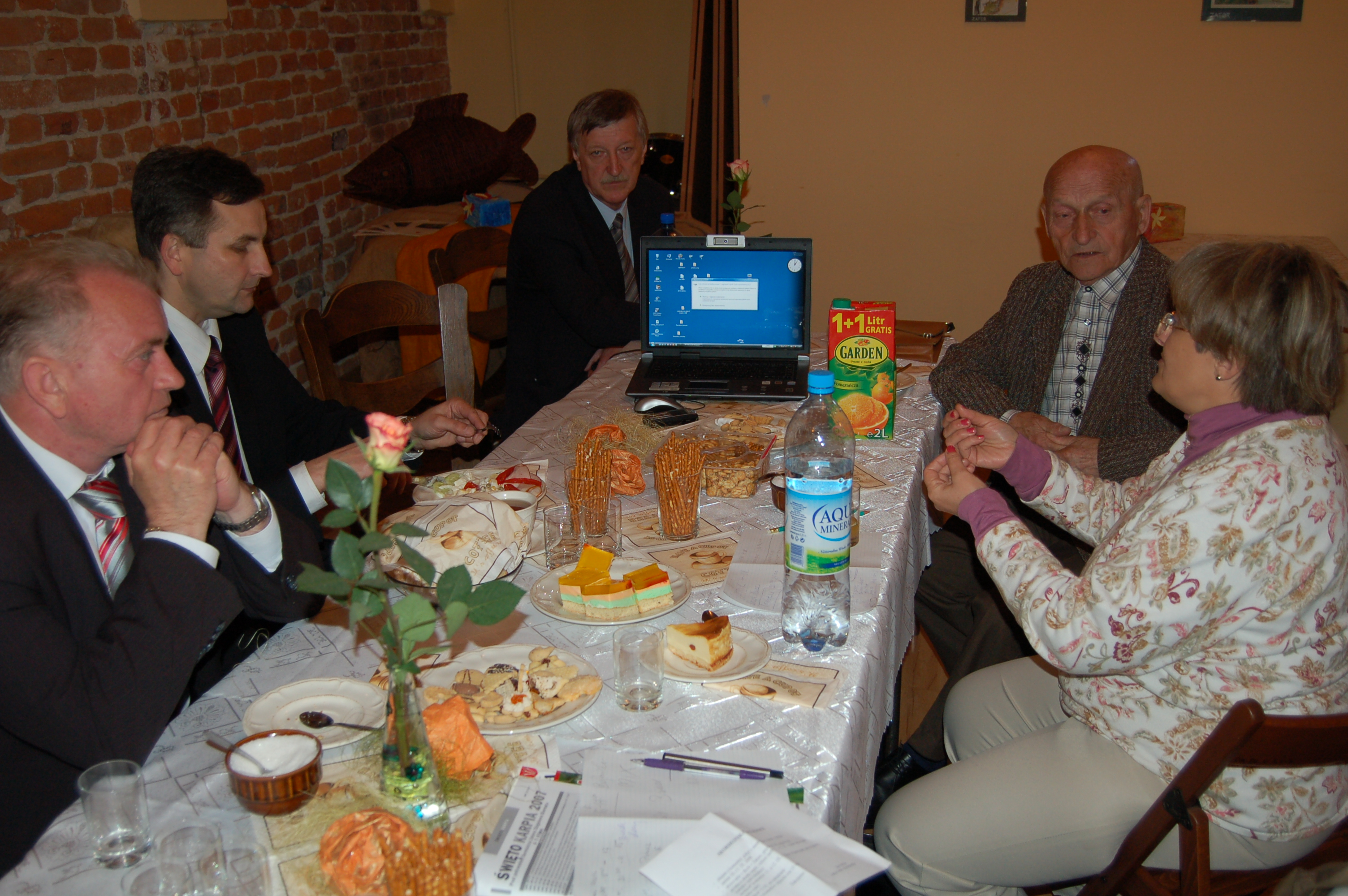 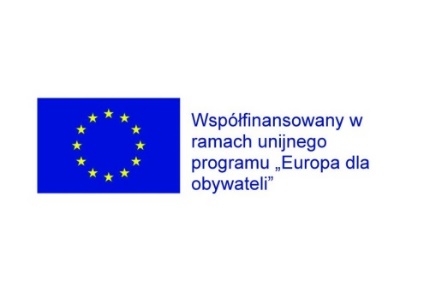 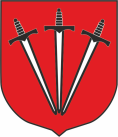 Terchova
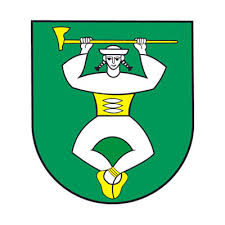 Wizyty delegacji Zatora w Bojnicach
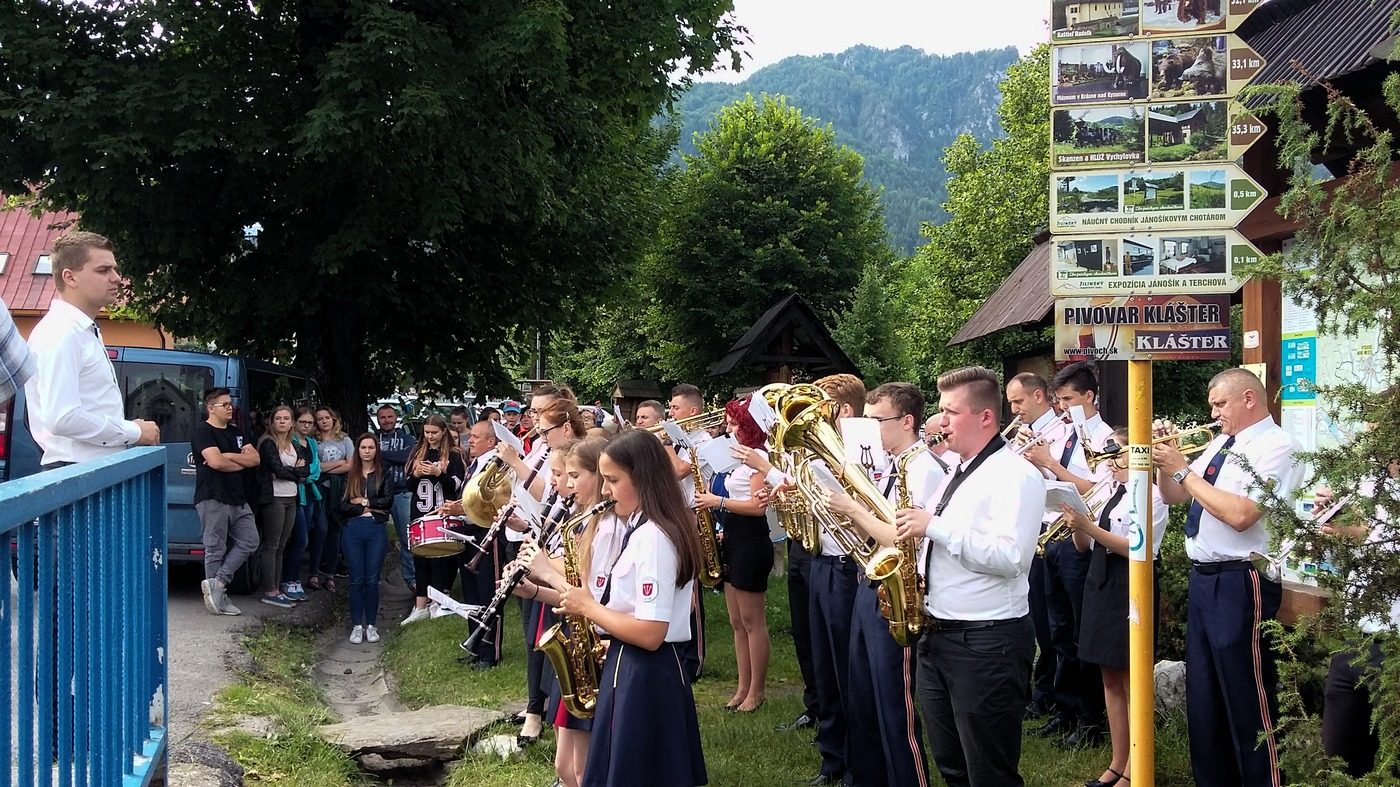 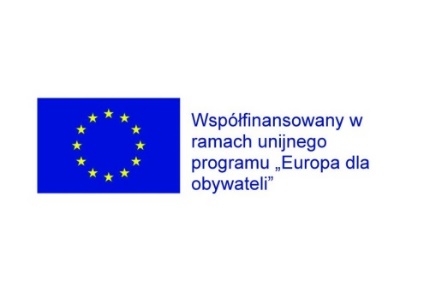 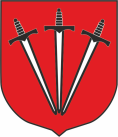 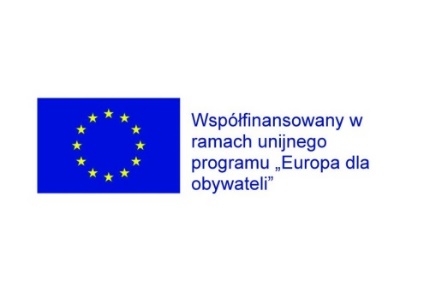 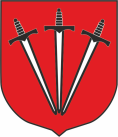 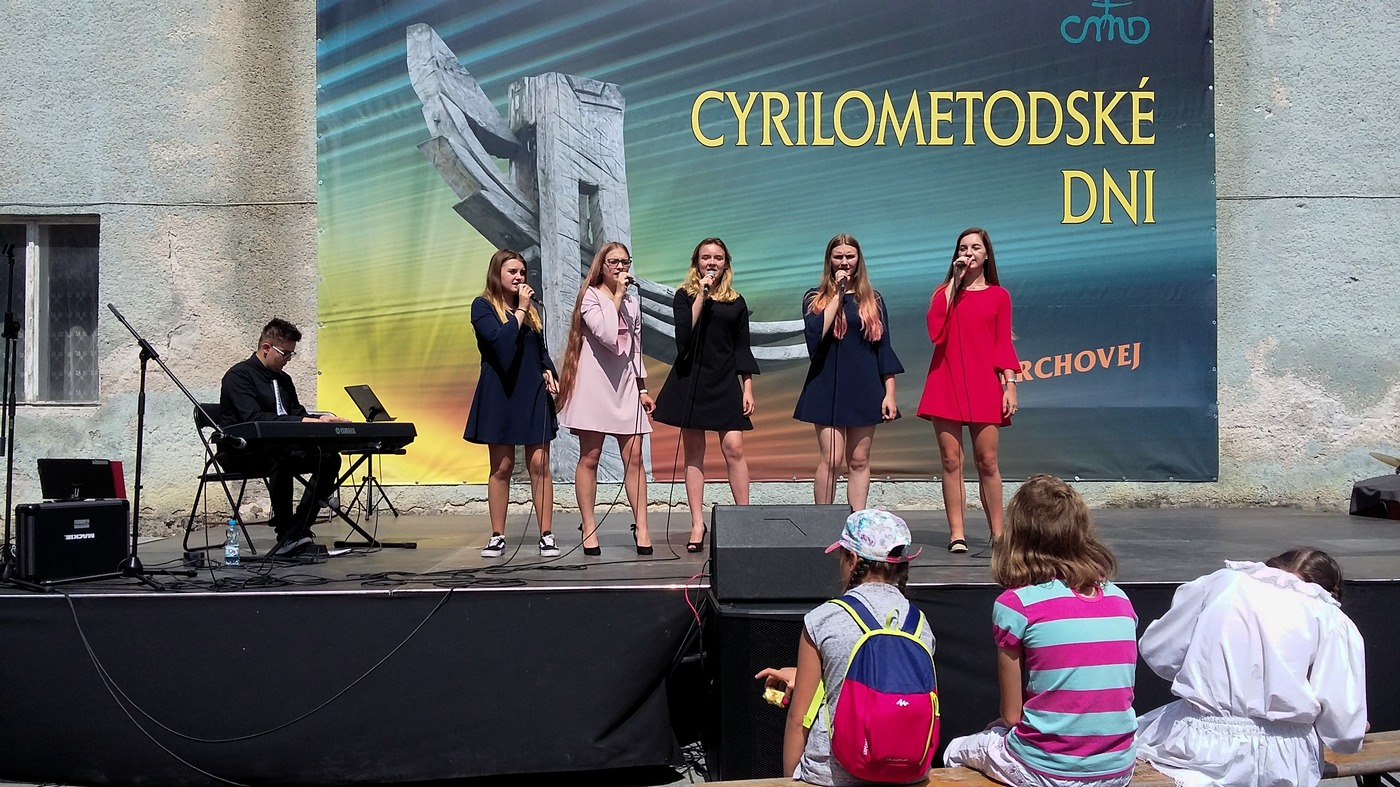 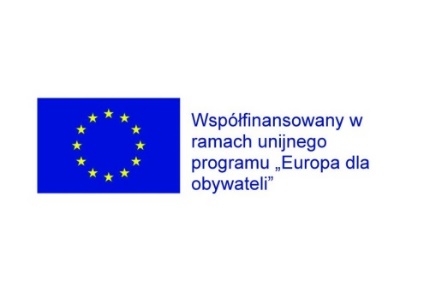 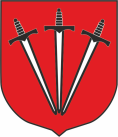 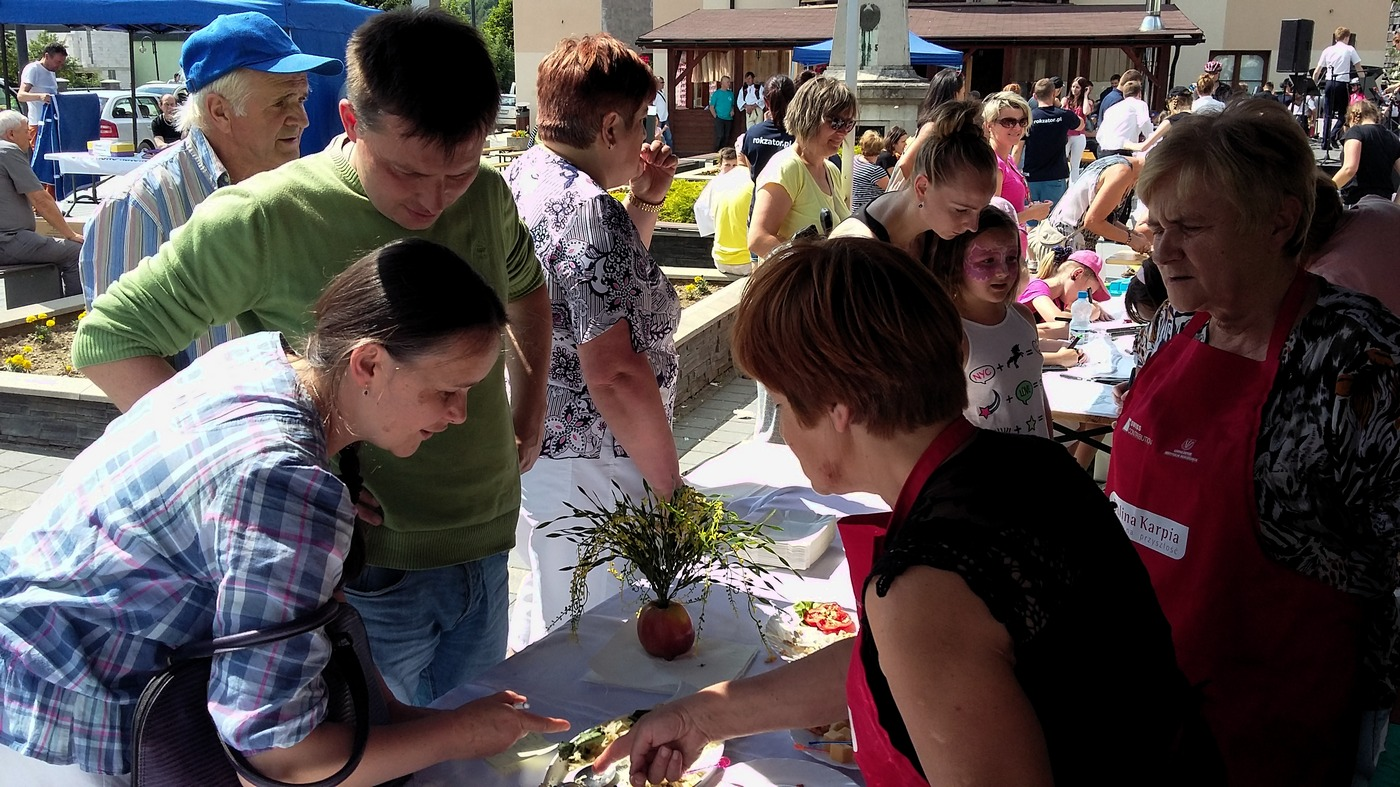 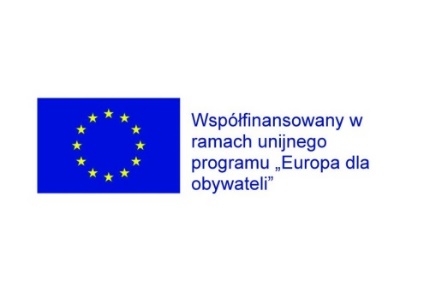 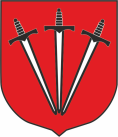 Wymiana partnerska w ramach projektu Europa dla Obywateli – 
Komponent 2. Demokratyczne zaangażowanie i uczestnictwo obywatelskie. 
               DZIAŁANIE 2.1 Partnerstwo miast
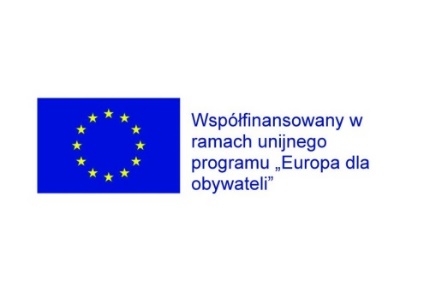 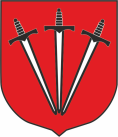 Obywatelski pociąg do Europy Rok 2013
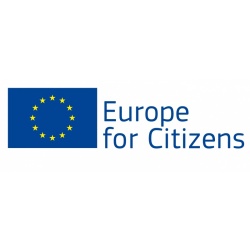 Uczestnicy projektu

    Gmina Zator
    Berekfurdo (Węgry)
    Bojnice (Słowacja)
    Terchova (Słowacja)
    Atri (Włochy)
    Csikszentkiraly (Rumunia)

Liczba uczestników z poszczególnych miast

    Terchova (Słowacja) 18
    Ciszkszentkilary (Rumunia) 12
    Berekfurdo (Węgry) 41
    Bojnice (Słowacja) 48
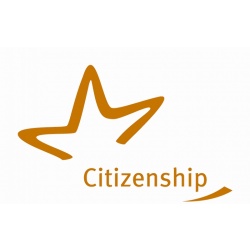 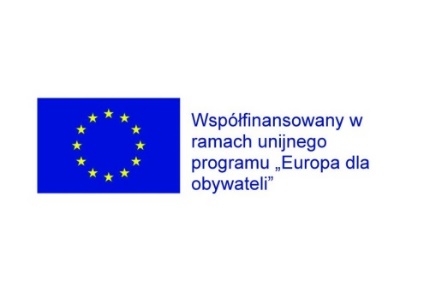 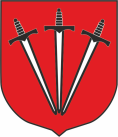 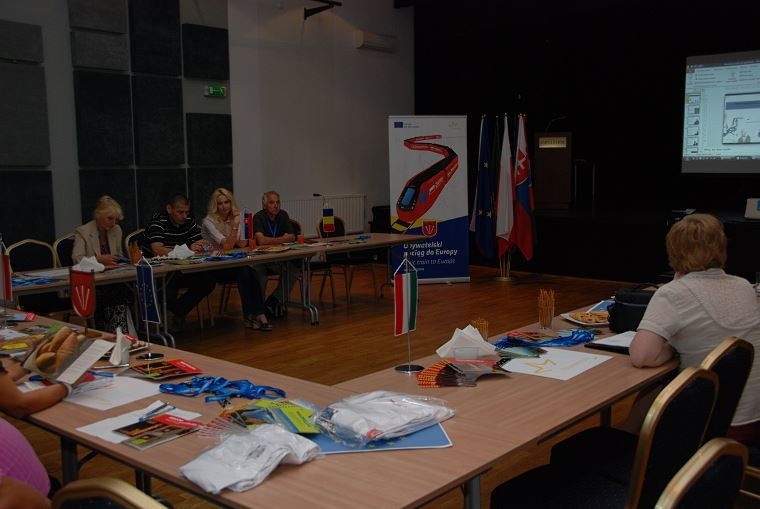 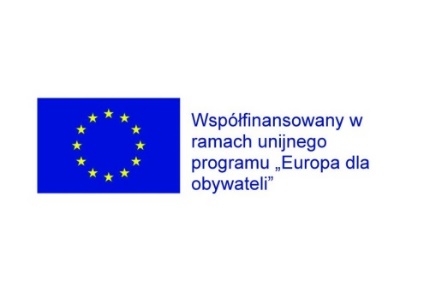 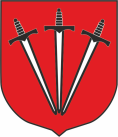 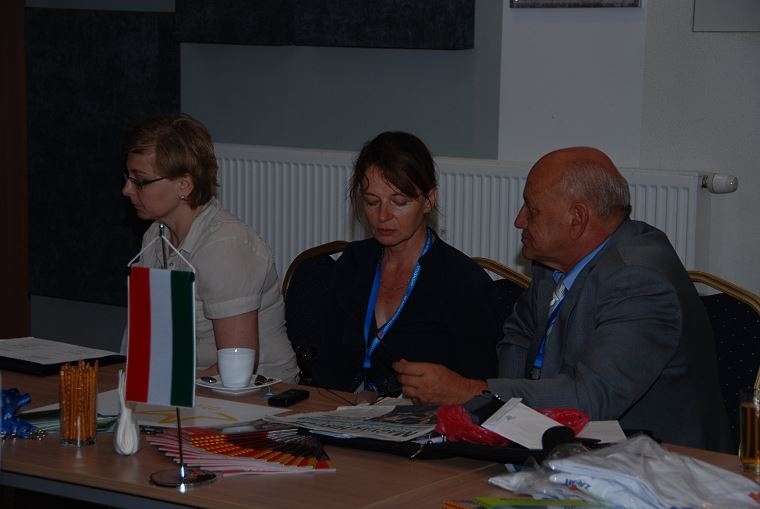 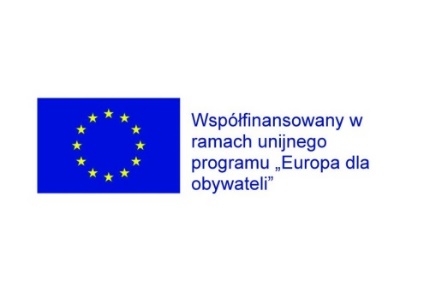 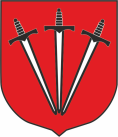 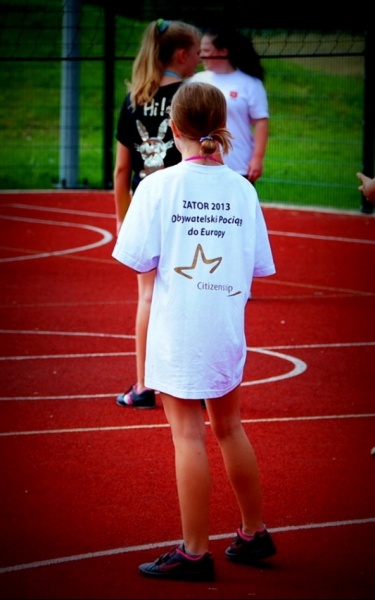 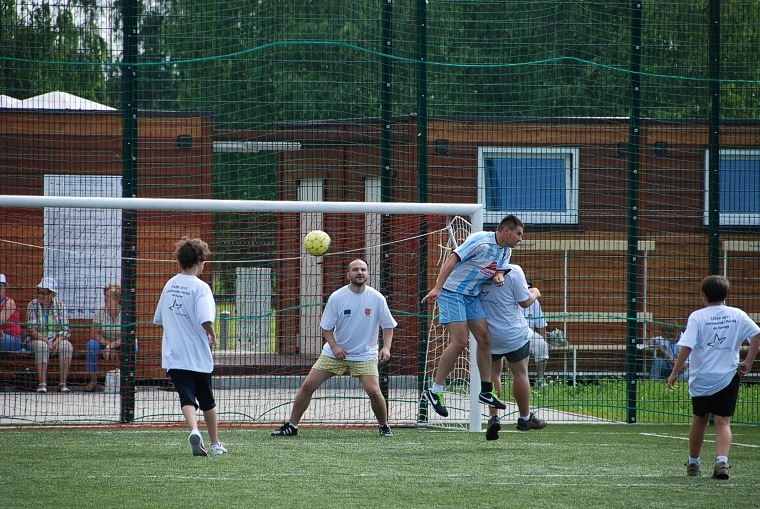 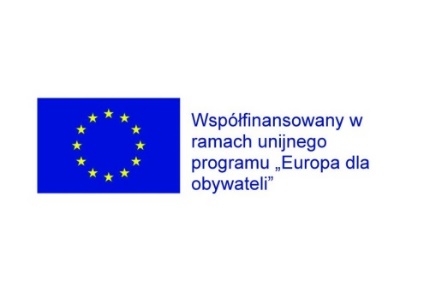 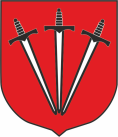 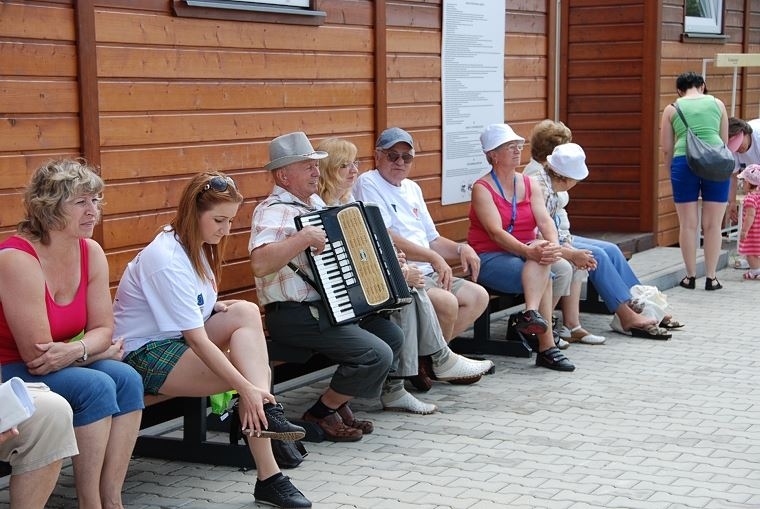 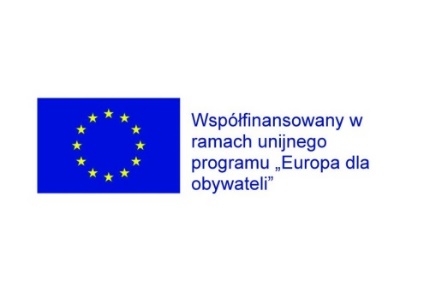 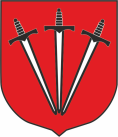 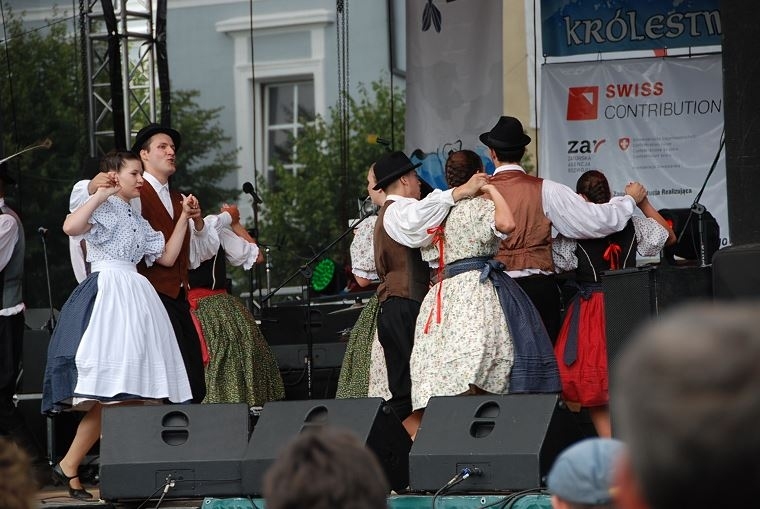 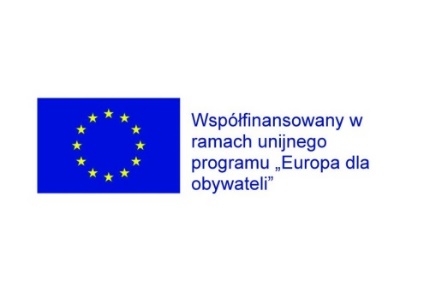 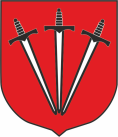 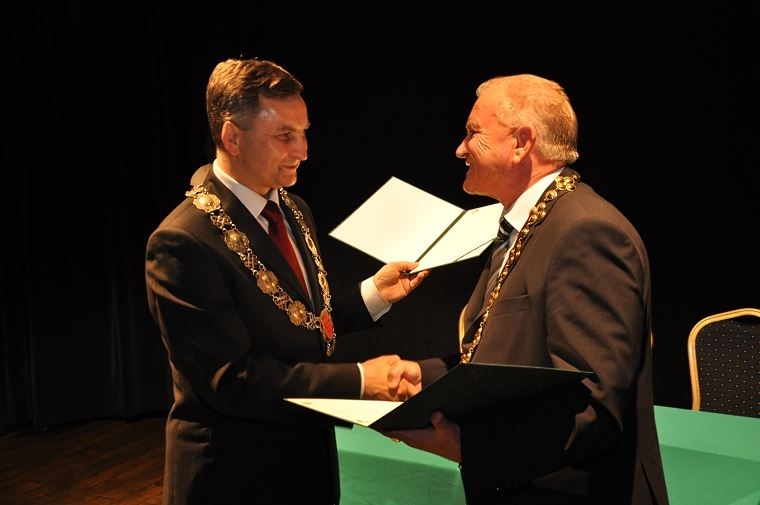 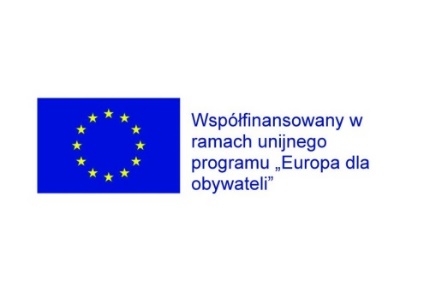 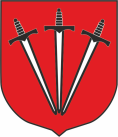 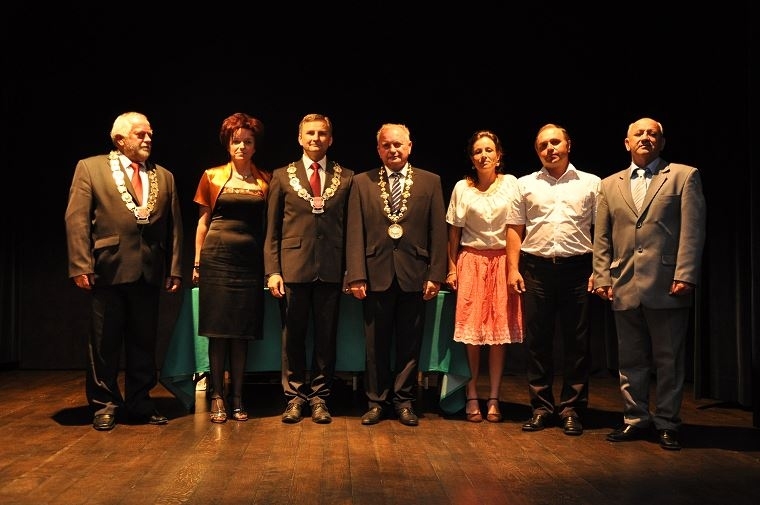 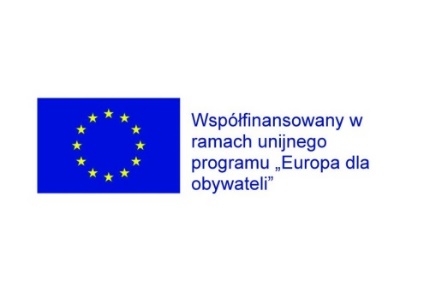 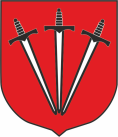 Razem dla Europy - międzynarodowe spotkanie miast partnerskichRok 2014
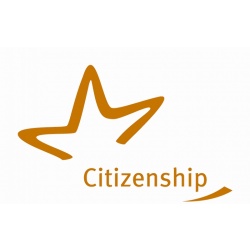 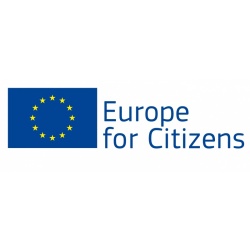 Uczestnicy projektu
    Gmina Zator
    Berekfurdo (Węgry)
    Bojnice (Słowacja)l
    Terchova (Słowacja)
    Atri (Włochy)link 
    Csikszentkiraly (Rumunia)
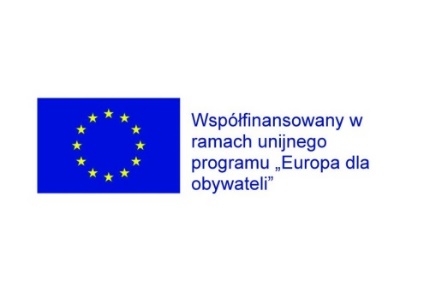 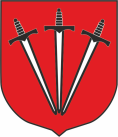 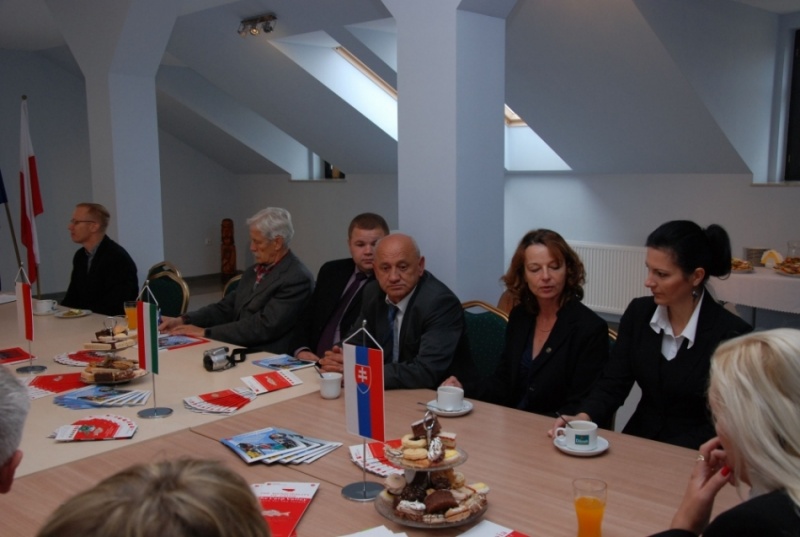 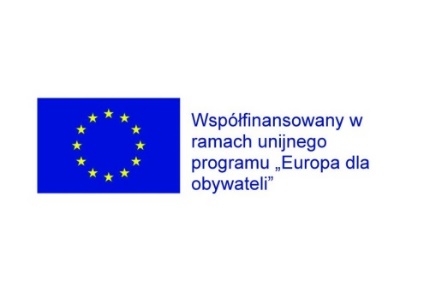 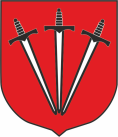 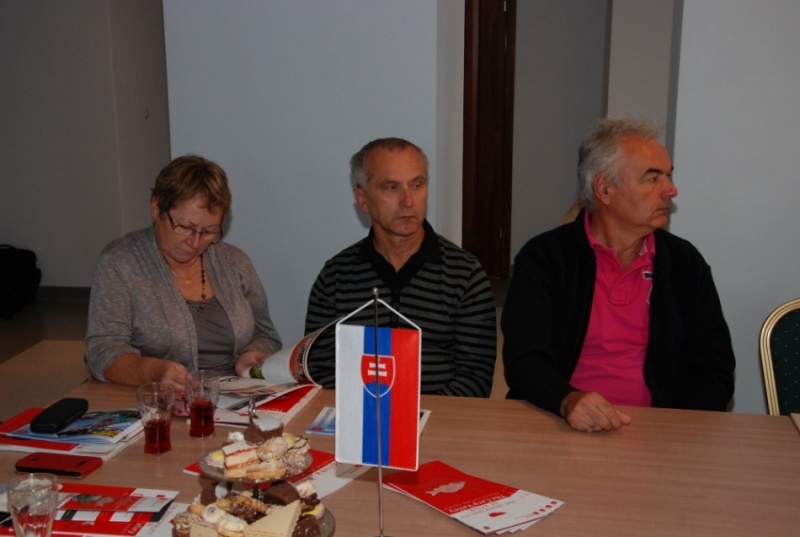 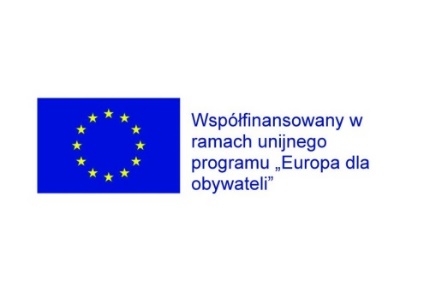 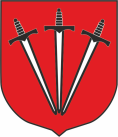 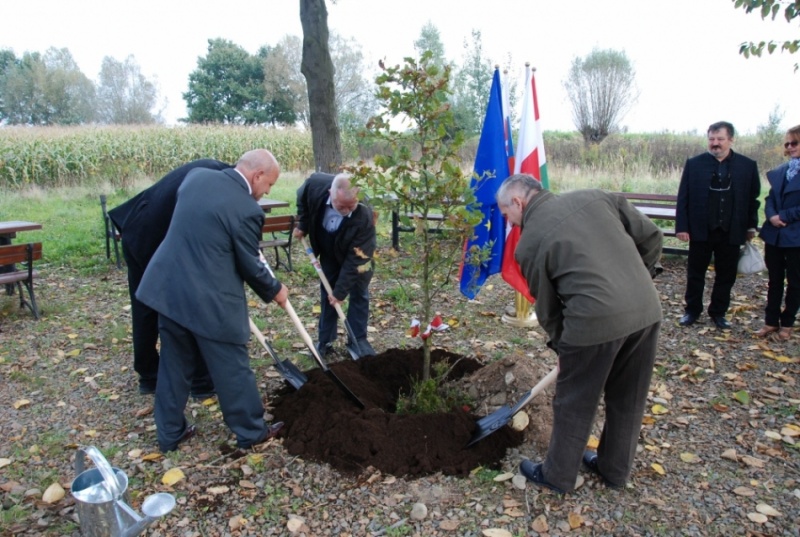 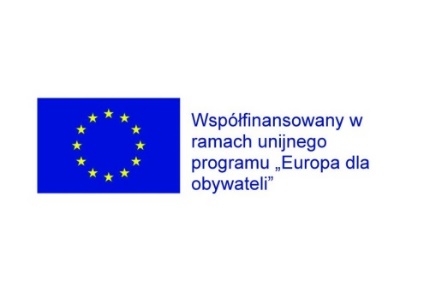 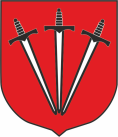 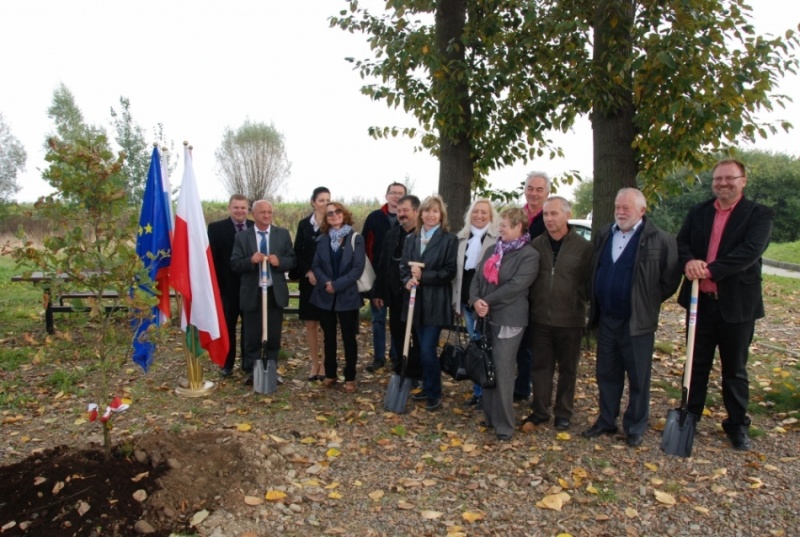 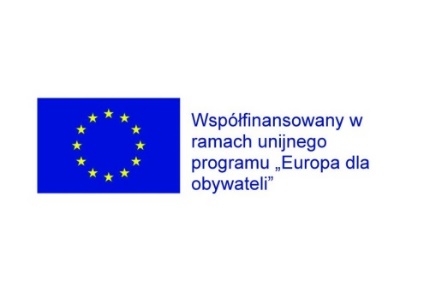 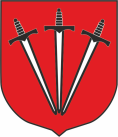 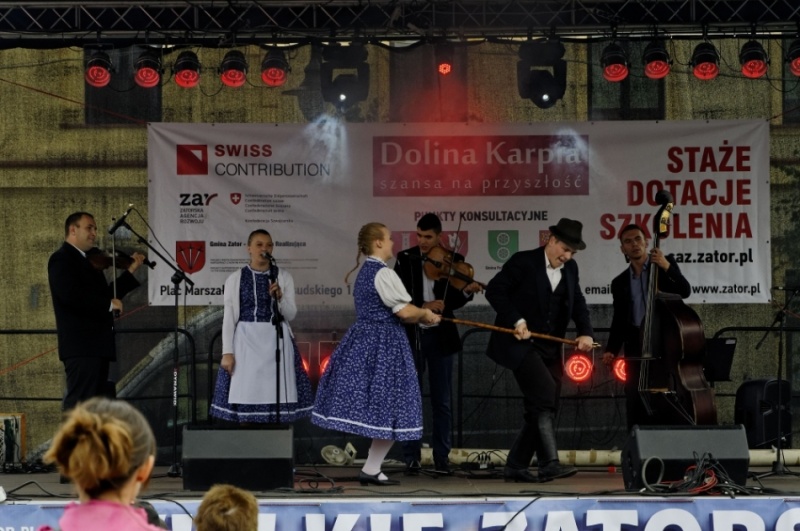 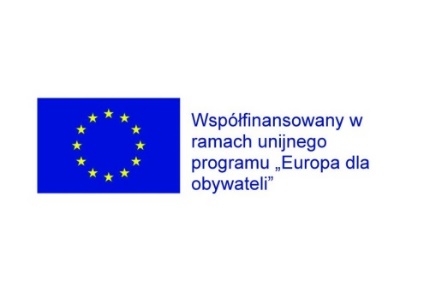 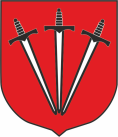 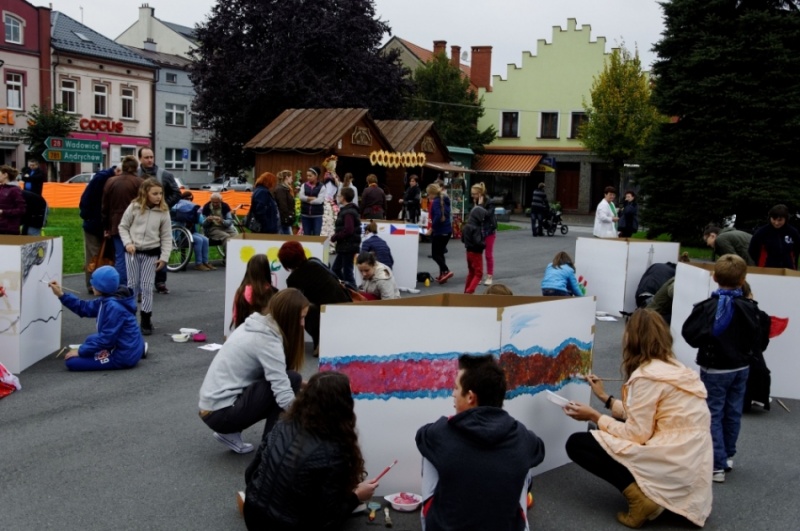 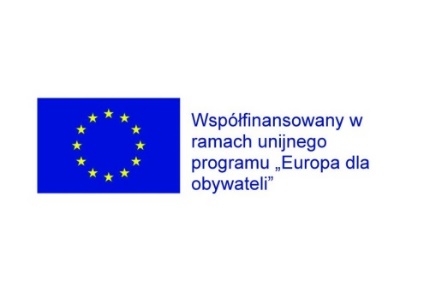 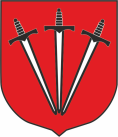 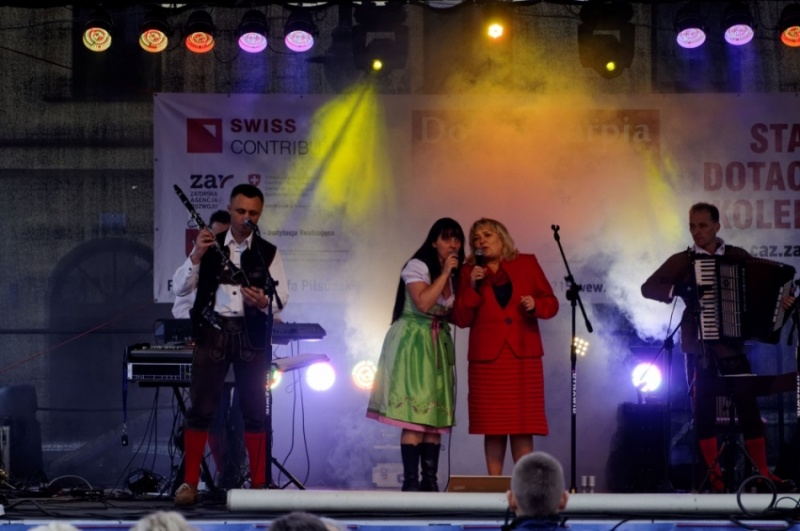 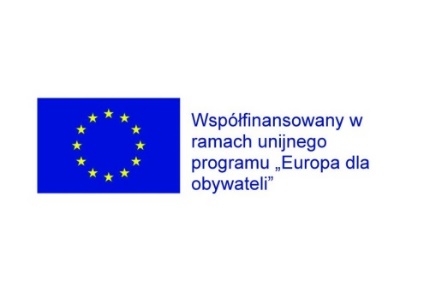 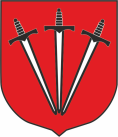 „Zator 2016 – Citizenship, knowledge and fun”Rok 2016
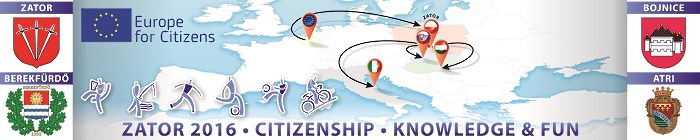 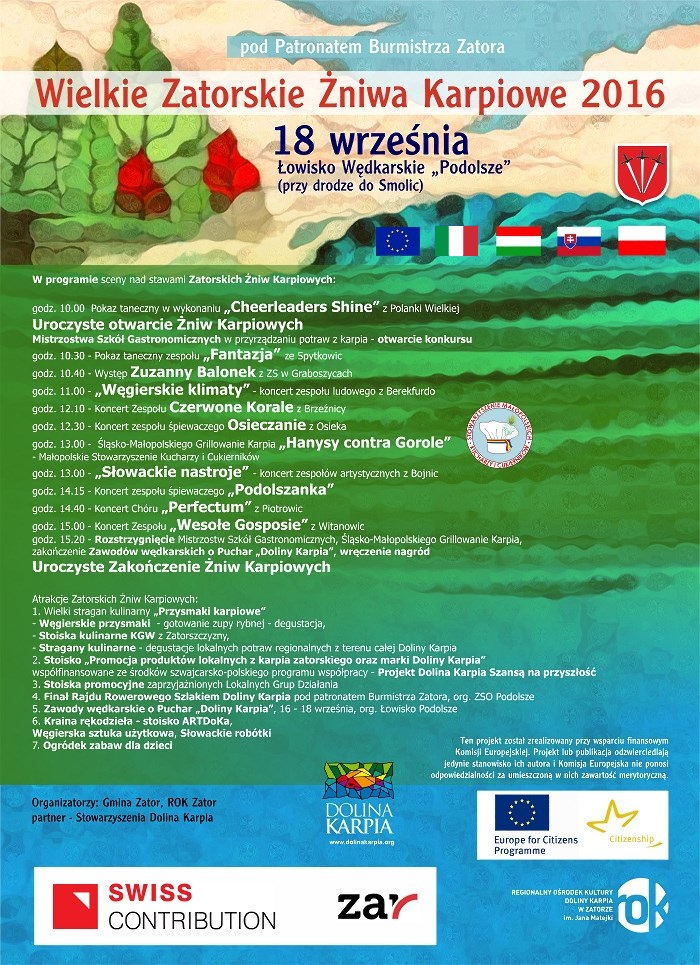 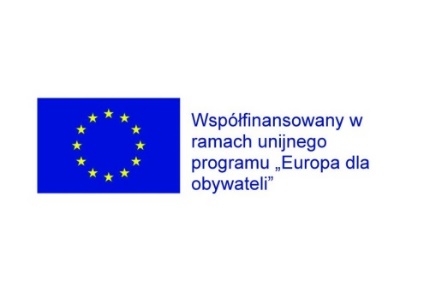 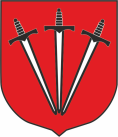 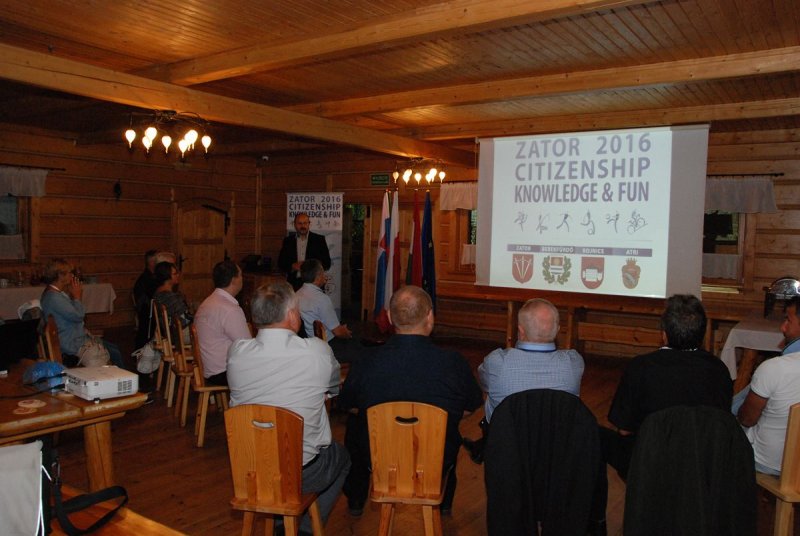 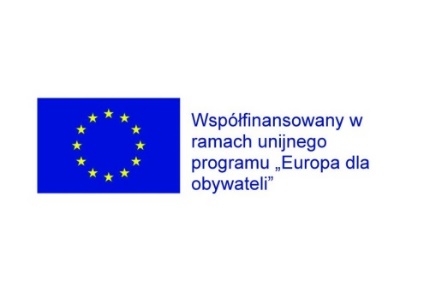 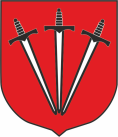 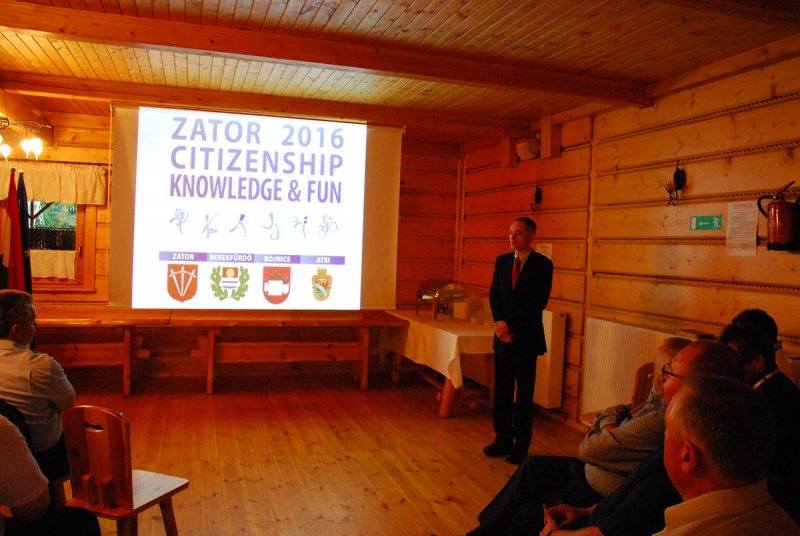 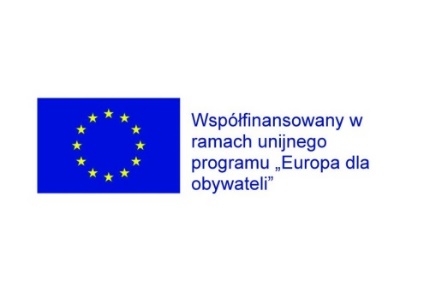 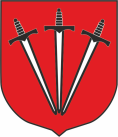 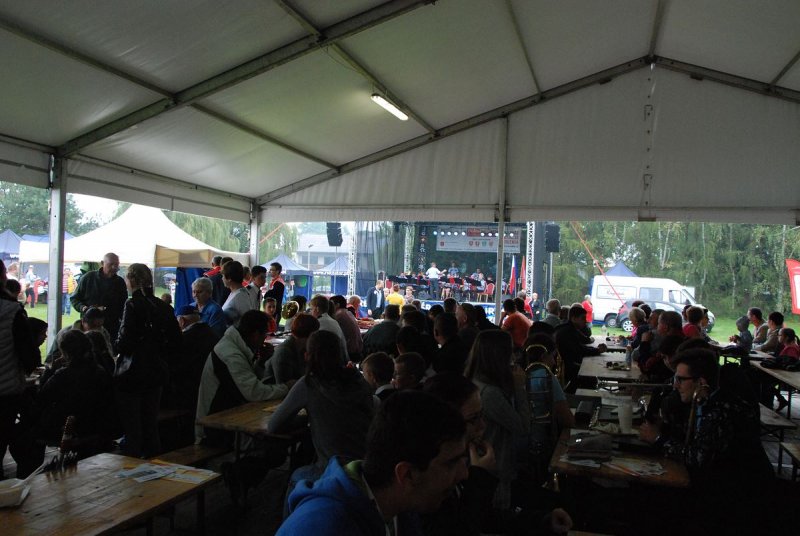 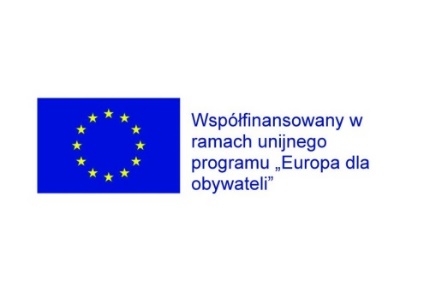 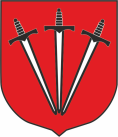 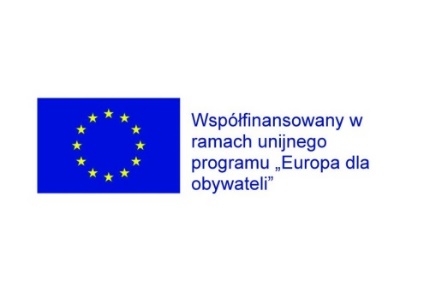 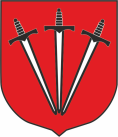 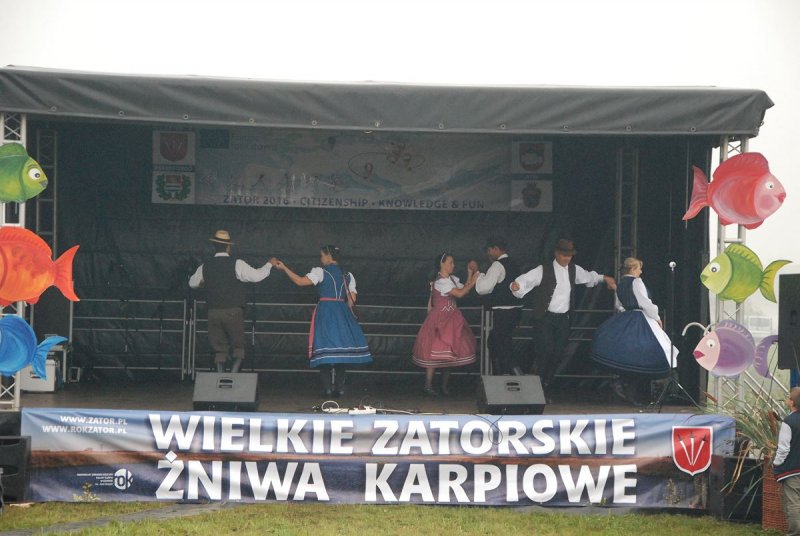